МИНИСТЕРСТВО СЕЛЬСКОГО ХОЗЯЙСТВА И ПРОДОВОЛЬСТВИЯ 
КИРОВСКОЙ ОБЛАСТИ
Региональный проект 
«Создание системы поддержки фермеров и развитие сельской кооперации в Кировской области»
федерального проекта 
«Создание системы поддержки фермеров  и развитие сельской кооперации»
 национального проекта
 «Малое и среднее предпринимательство и поддержка индивидуальной предпринимательской инициативы»

по паспорту, утвержденному Советом по проектному управлению при Губернаторе Кировской области (протокол от 05.12.2018 № 2, с изм. от 28.03.2019 № 4)
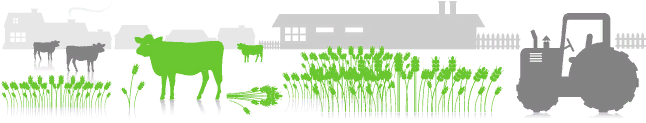 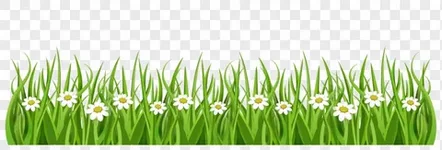 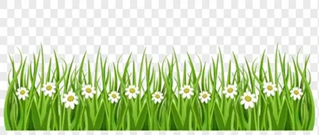 МИНИСТЕРСТВО СЕЛЬСКОГО ХОЗЯЙСТВА И ПРОДОВОЛЬСТВИЯ 
КИРОВСКОЙ ОБЛАСТИ
ЗАДАЧА:
Создание системы поддержки фермеров и развитие сельской кооперации
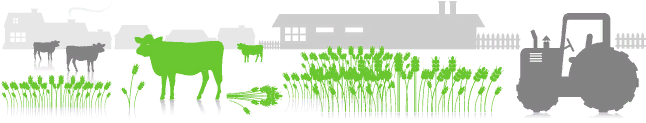 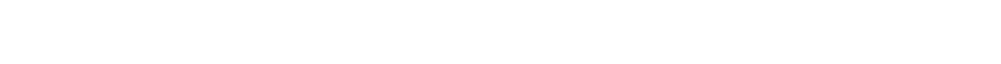 Выполнение по состоянию на 01.07.2019:
Подготовлен проект постановления Правительства Кировской области по утверждению государственной программы в новой редакции с учетом проекта рекомендаций по разработке региональных программ развития сельскохозяйственной кооперации, 
направленного Минсельхозом России совместно с АО «Корпорация МСП»
РЕЗУЛЬТАТ № 1

Подпрограмма «Развитие 
сельскохозяйственной потребительской 
кооперации Кировской области» 
государственной программы Кировской области «Развитие агропромышленного комплекса» и её наименование 
приведены в соответствие с рекомендациями по разработке 
региональных программ развития сельскохозяйственной кооперации, 
доработанными Минсельхозом России
 совместно с АО «Корпорация МСП» 	


Срок: 31.12.2019
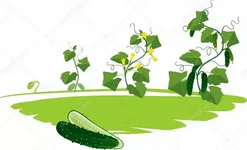 2
МИНИСТЕРСТВО СЕЛЬСКОГО ХОЗЯЙСТВА И ПРОДОВОЛЬСТВИЯ 
КИРОВСКОЙ ОБЛАСТИ
ЗАДАЧА:
Создание системы поддержки фермеров и развитие сельской кооперации
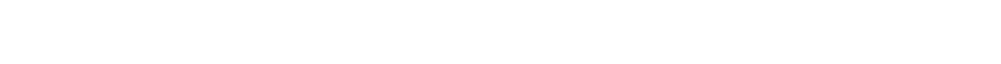 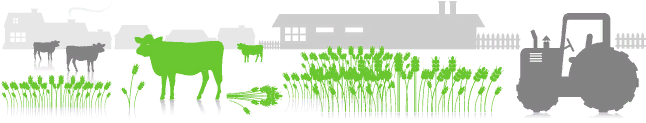 РЕЗУЛЬТАТ № 2

В Кировской области обеспечена реализация подпрограммы 
«Развитие сельскохозяйственной 
потребительской кооперации Кировской области» 
государственной программы Кировской области
  «Развитие агропромышленного
        комплекса» 	
	
      Срок: ежегодно до 31.12.2024
Выполнение по состоянию на 01.07.2019:

Подпрограмма 
«Развитие сельскохозяйственной 
потребительской кооперации Кировской области» 
государственной программы Кировской области
        «Развитие агропромышленного комплекса» 
реализуется
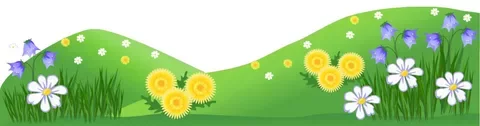 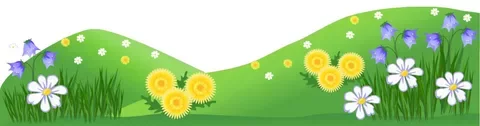 3
МИНИСТЕРСТВО СЕЛЬСКОГО ХОЗЯЙСТВА И ПРОДОВОЛЬСТВИЯ 
КИРОВСКОЙ ОБЛАСТИ
ЗАДАЧА:
Создание системы поддержки фермеров и развитие сельской кооперации
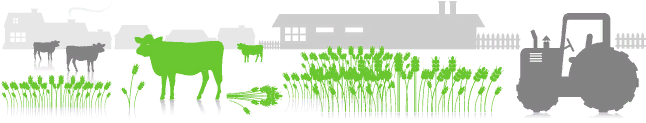 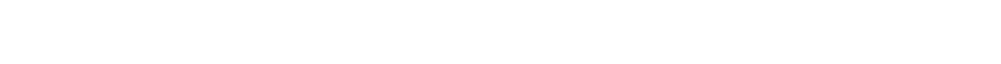 РЕЗУЛЬТАТ № 3

В Кировской области определен центр компетенций 
в сфере сельскохозяйственной кооперации и поддержки фермеров 
и обеспечено его функционирование 	
 	
	
Срок: ежегодно до 30.12.2024
Выполнение по состоянию на 01.07.2019:

Центром компетенций 
в сфере сельскохозяйственной кооперации и поддержки фермеров 
определено структурное подразделение Кировского областного государственного бюджетного учреждения 
«Центр сельскохозяйственного консультирования «Клевера Нечерноземья» 
(адрес учреждения: г. Киров,                           ул. Дерендяева, 23, кабинет 312)
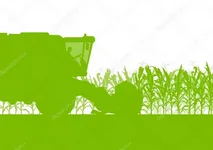 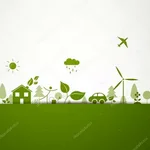 4
МИНИСТЕРСТВО СЕЛЬСКОГО ХОЗЯЙСТВА И ПРОДОВОЛЬСТВИЯ 
КИРОВСКОЙ ОБЛАСТИ
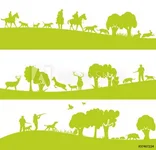 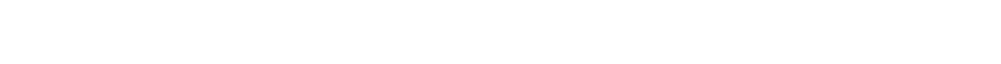 ЗАДАЧА:
Создание системы поддержки фермеров и развитие сельской кооперации


РЕЗУЛЬТАТ № 4

Субъекты малого и среднего предпринимательства Кировской области – 
сельскохозяйственные кооперативы
 приняли участие в мероприятиях, 
           организованных АО «Корпорация «МСП»	
	
 	

Срок: ежегодно до 30.12.2024
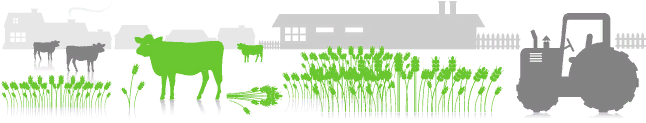 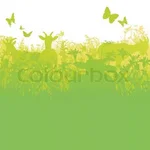 5
МИНИСТЕРСТВО СЕЛЬСКОГО ХОЗЯЙСТВА И ПРОДОВОЛЬСТВИЯ 
КИРОВСКОЙ ОБЛАСТИ
ЗАДАЧА:
Создание системы поддержки фермеров и развитие сельской кооперации
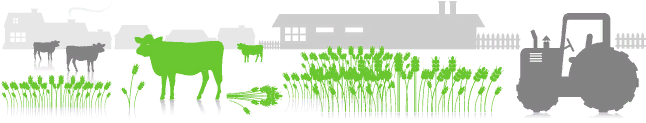 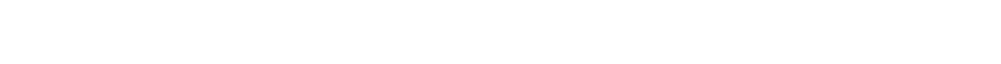 РЕЗУЛЬТАТ № 5

Специалисты центра компетенций в сфере сельскохозяйственной кооперации
 и поддержки фермеров, действующего в Кировской области, приняли участие 
в ежегодных обучающих семинарах, 
          организованных 
              АО  «Корпорация «МСП» 	
	
	 	
       Срок: ежегодно до 30.12.2024
Выполнение по состоянию на 01.07.2019

Специалисты центра компетенций в сфере сельскохозяйственной кооперации
 и поддержки фермеров 
приняли участие 
в обучающем семинаре,  организованном 
   АО  «Корпорация «МСП»  
в марте 2019 года
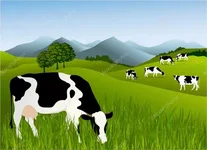 6
МИНИСТЕРСТВО СЕЛЬСКОГО ХОЗЯЙСТВА И ПРОДОВОЛЬСТВИЯ 
КИРОВСКОЙ ОБЛАСТИ
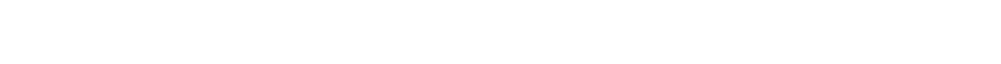 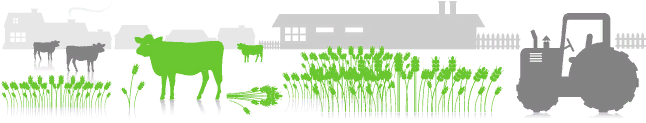 ЗАДАЧА:
Создание системы поддержки фермеров и развитие сельской кооперации


РЕЗУЛЬТАТ № 6

В Кировской области количество вовлеченных в субъекты малого 
и среднего предпринимательства, осуществляющих деятельность 
в сфере сельского хозяйства, 
в том числе за счет средств государственной поддержки, 
составит 417 человек к концу 2024 года 	
	
	
 	

Срок: 30.12.2024
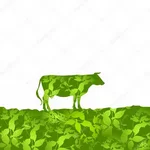 7
МИНИСТЕРСТВО СЕЛЬСКОГО ХОЗЯЙСТВА И ПРОДОВОЛЬСТВИЯ 
КИРОВСКОЙ ОБЛАСТИ
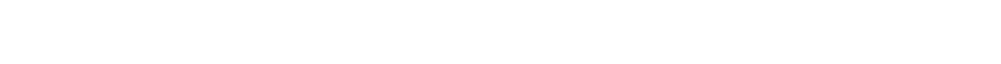 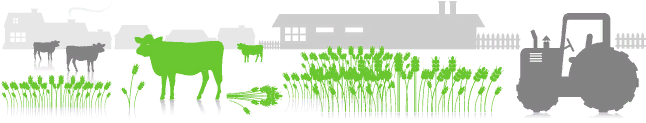 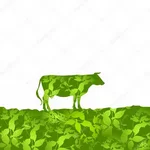 8